Засоби для захисту рослин
Засоби захисту рослин діляться на хімічні та біологічні. Хімічні засоби захисту рослин називають пестицидами.
Усі засоби захисту рослин класифікуються за хімічним складом, об'єктам застосування, за характером дії і способом проникнення у шкідливий організм.
За хімічним складом їх поділяють на три основні групи
біогенного походження, створені з продуктів життєдіяльності або самих бактерій, вірусів, грибів, рослин (піретріни, антибіотики).
неорганічні  сполуки (сполуки ртуті, міді, сірки, фтору, барію, бору, миш'яку і т.д.)
органічні сполуки (хлорорганічні, фосфорорганічні, синтетичні піретроїди, нітрофеноли, похідні тіо-і дітіокарбамінової кислот і т.д.);
неорганічні  сполуки
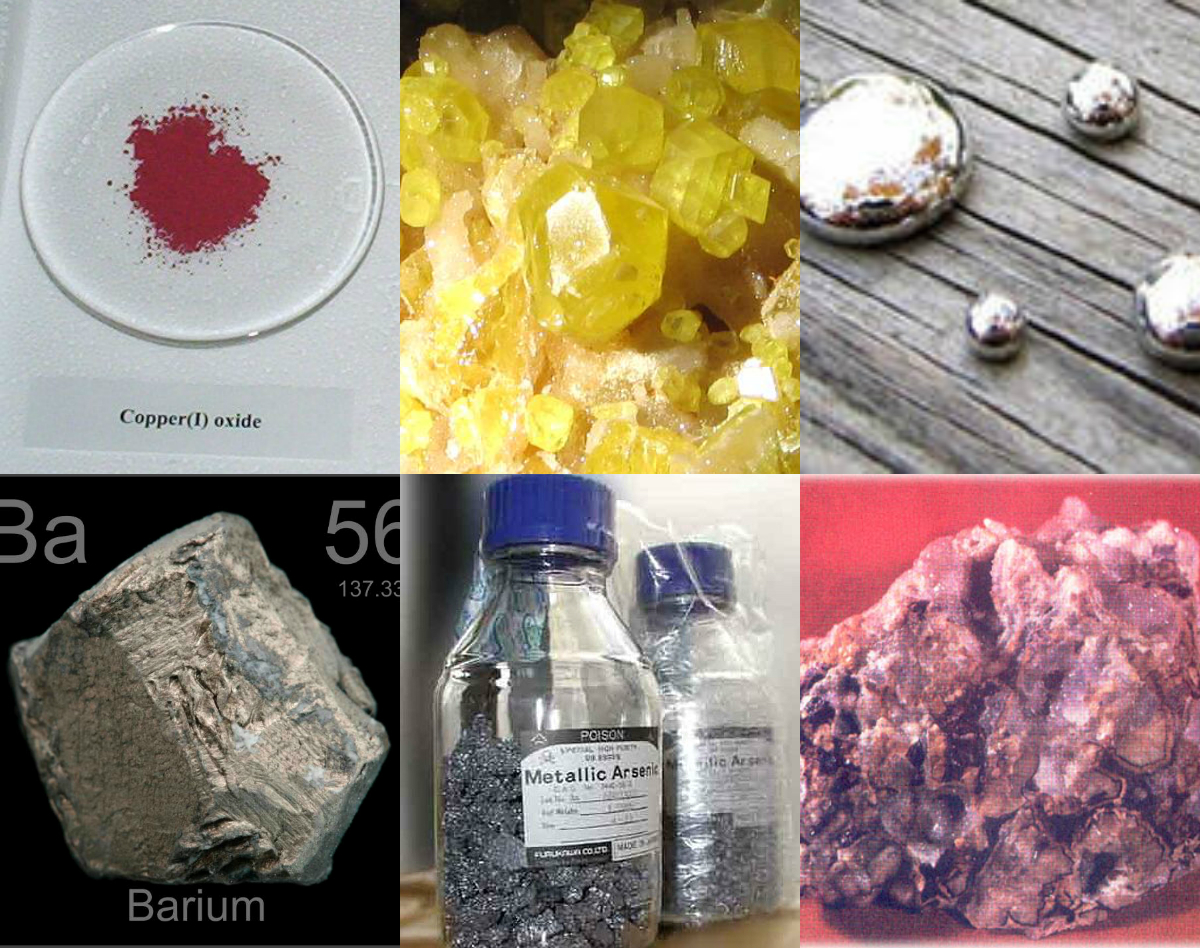 біогенного походження
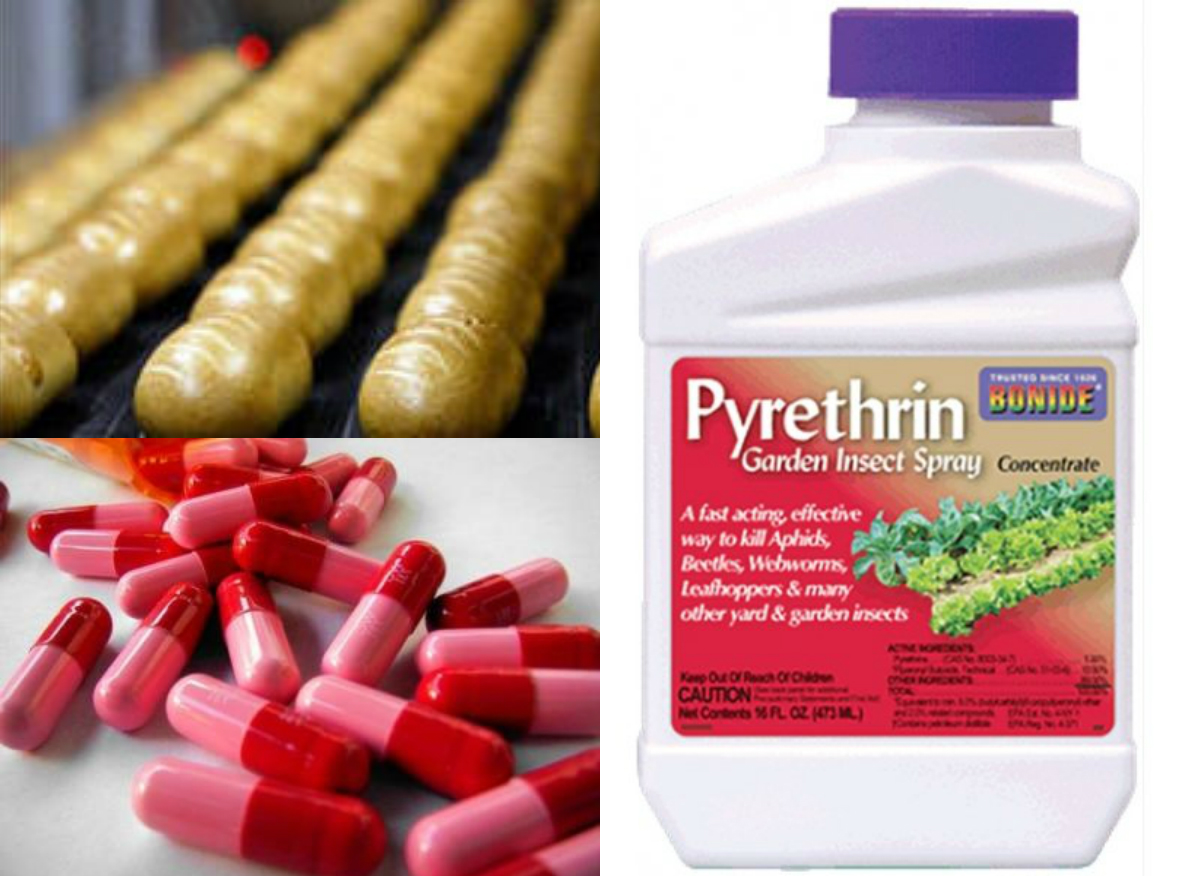 По об'єктах застосування:
• інсектициди - для боротьби з шкідливими комахами;
• акарициди - проти кліщів;
• нематоциди - проти нематод;
• родентициди - проти гризунів;
• фунгіциди (антисептики) - проти грибів;
• антибіотики (антисептики, бактерициди) - проти бактерій;
• гербіциди - засоби боротьби з бур'янистою рослинністю;
• арборициди - проти смітної деревної рослинності.
Інсектициди
Інсектициди (від линського insectum — комаха і caedo — вбиваю)  — хімічні препарати для захисту рослин від шкідливих комах.
Певні комахи суттєво знижують, а в деяких випадках можуть повністю знищити врожай сільськогосподарських культур. Живлячись вегетативними чи генеративними органах рослин, крім прямого зменшення врожаю і його якості, шкідливі комахи і кліщі є джерелами розповсюдження вірусних і грибкових захворювань рослин.
Інсектициди використовують для захисту рослин від таких шкідливих комах. Контролюючи шкідників інсектициди допомагають попередити втрати врожаю і покращити його якість. Основні культури, де використовують інсектициди — зернові, плодові, овочеві культури і картопля.
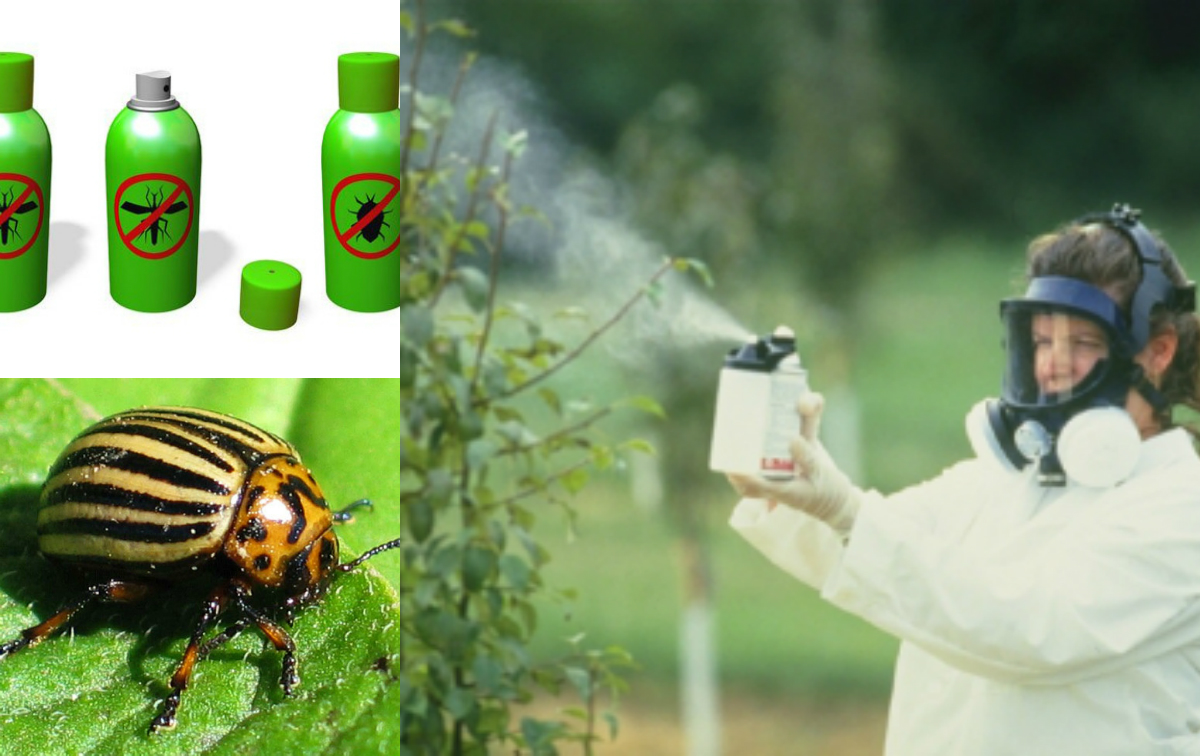 Гербіциди
Гербіциди — хімічні препарати (або їхні композиції), що використовуються для боротьби з небажаною рослинністю. Широке застосування цих речовин у сільському господарстві привело до істотного збільшення врожаїв.  Однак в разі невмілого чи надмірного використання призводить до забруднення ґрунту і води, що, у свою чергу, викликає загибель птахів і дрібних тварин, і навіть створює загрозу здоров'ю людини. Вчений Гомбарк винайшов в 1768 р. і застосував на пелюстках ромашки. За характером дії на рослини гербіциди діляться на дві основні:
суцільні, що діють на всі види рослин
вибіркові (селективні), які придушують лише певні види рослин і відносно безпечні для інших.
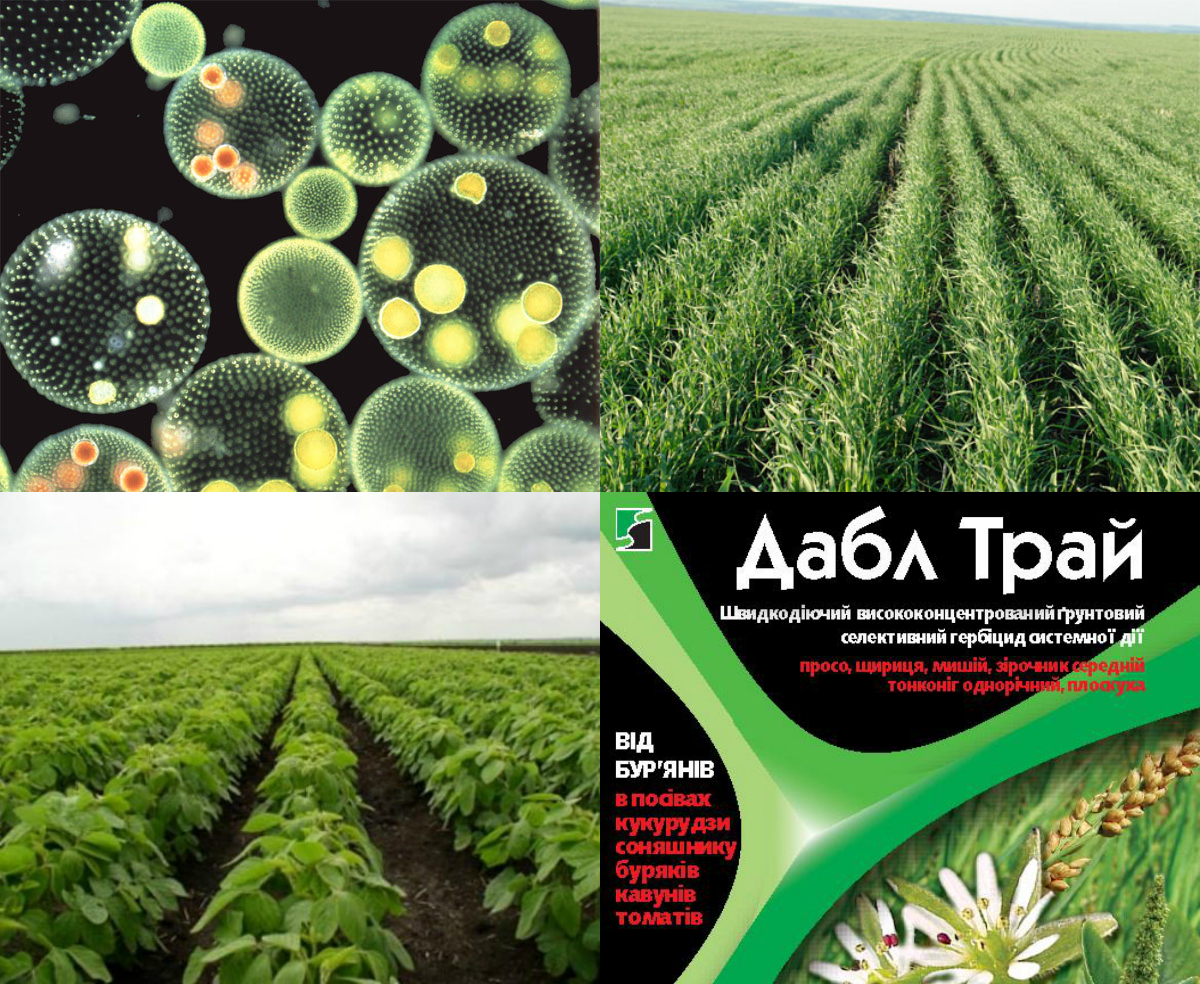 Акарициди
Акарициди (від др.-греч. Ἄκαρι - кліщ і лат. Caedo - вбиваю) - різні хімічні препарати для боротьби з кліщами сільськогосподарських культур, продуктів, з паразитами домашніх тварин і птиці. Акарицидні обробки зон відпочинку є невід'ємною складовою профілактики кліщових інфекцій таких як кліщовий енцефаліт і хвороба Лайма. До акарицидів відносяться сірка і різні сіро-, хлор-і фосфорорганічні сполуки.
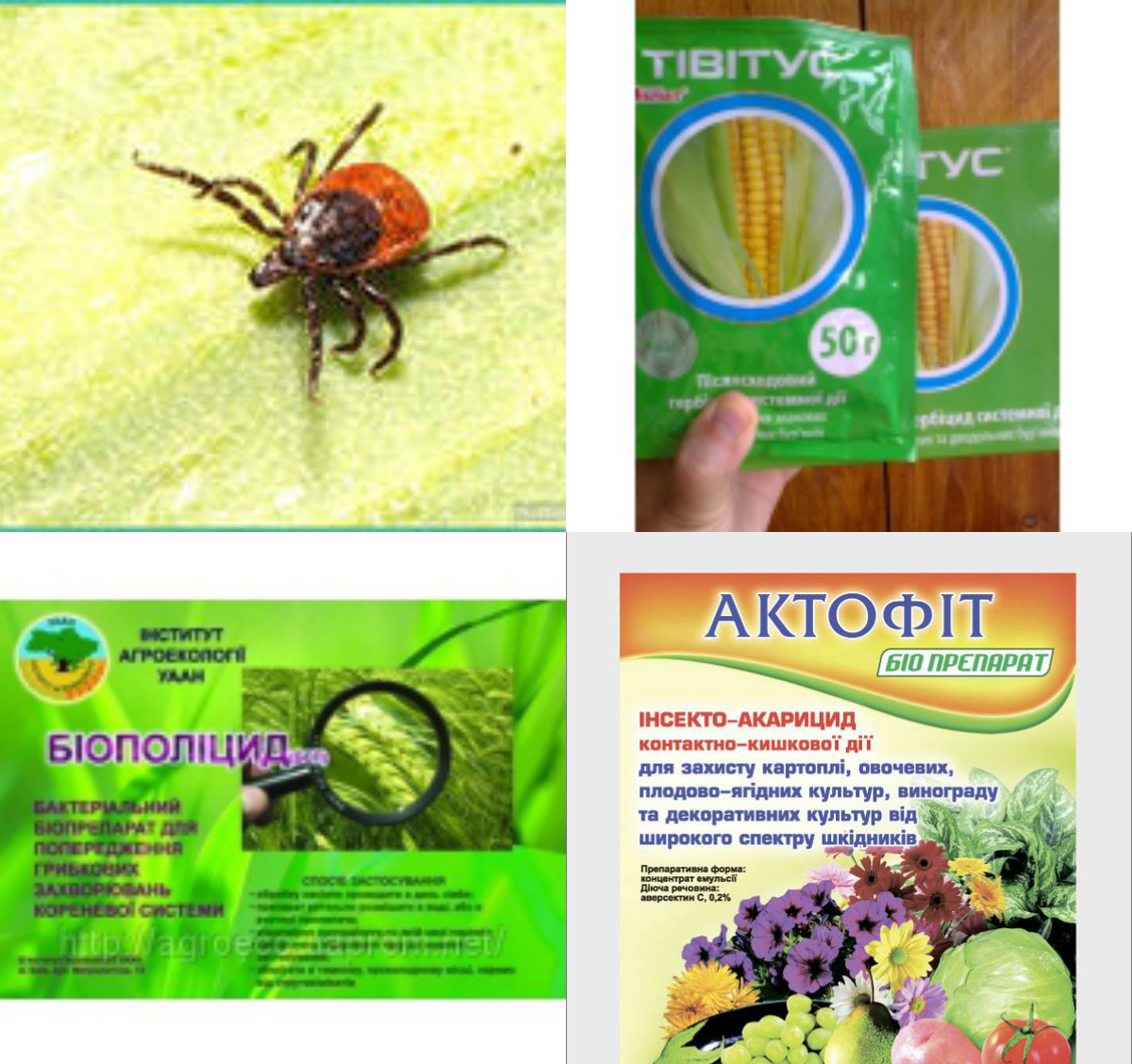 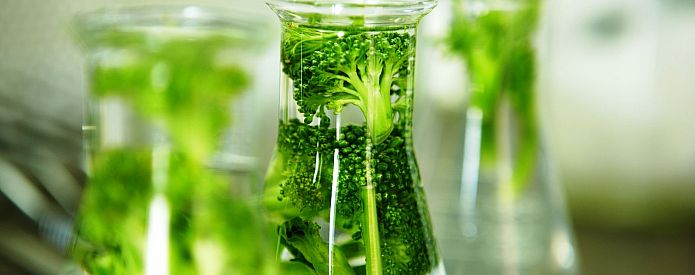 За характером дії пестициди поділяють на:
• контактні (що вбивають шкідливий об'єкт при контакті з ним)
• системні (проникають в тканини і провідну систему рослин і вбивають шкідливий об'єкт при живленні на такій рослині).
За способом проникнення існують препарати:
• контактної дії (через покриви тіла)
• кишкової дії (при проковтуванні)
• фуміганти (при диханні)
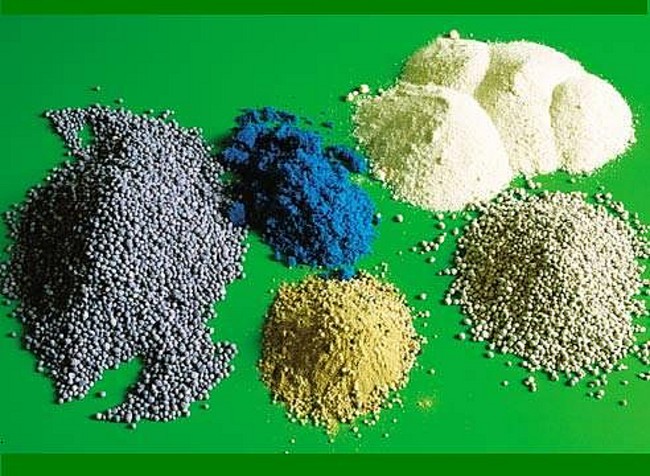 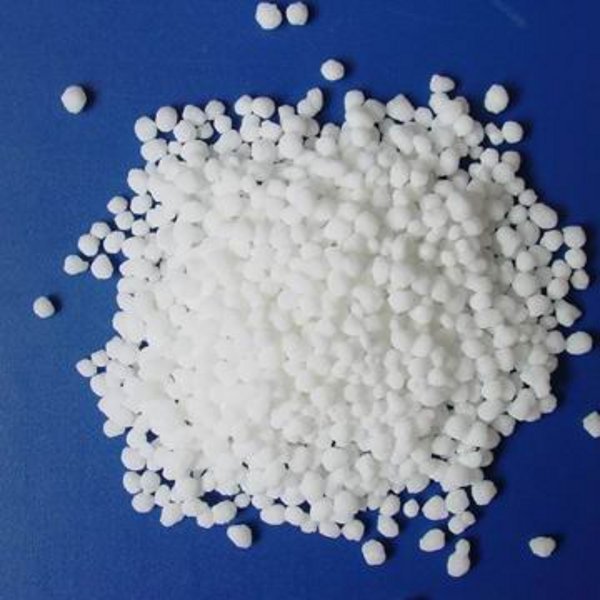 За гігієнічної класифікації пестициди поділяють на чотири групи:
• сильнодіючі отруйні речовини зі средньолетальною дозою (ЛД50) до 1 мг/кг маси тіла;
• високотоксичні - ЛД50 від 50 до 200 мг / кг;
• среднетоксичні - ЛД50 від 200 до 1000 мг / кг;
• малотоксичні - ЛД50 більше 1000 мг / кг.
Важливо відзначити, що за цією класифікацією будь-яка речовина, що не потрапила в перші три групи, відноситься до четвертої.
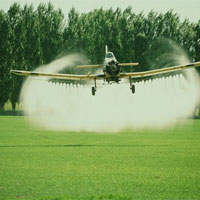 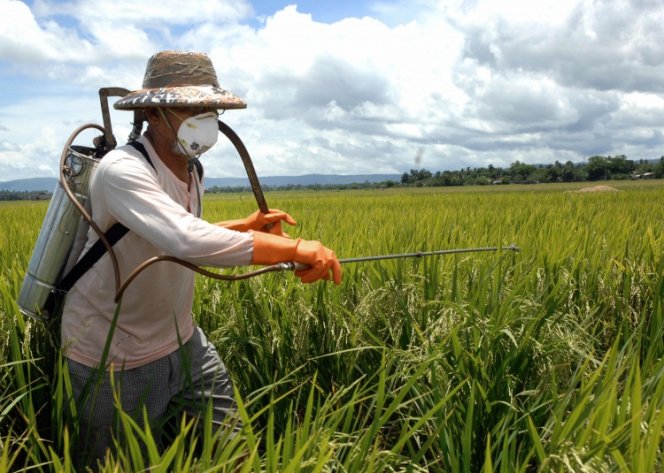 Вплив на навколышне середовище
Застосування пестицидів дозволяє отримувати стабільні врожаї і обмежувати поширення інфекцій, що передаються тваринами-переносниками, наприклад, малярії та висипного тифу. Однак непродумане використання пестицидів має і негативні наслідки. Воно веде до появи стійких до них видів організмів, особливо серед комах; губить хижаків (природних ворогів шкідників) та інших корисних тварин. Забруднюючи навколишнє середовище, пестициди загрожують і людині: зараз їх виявляють навіть у грунтових водах.
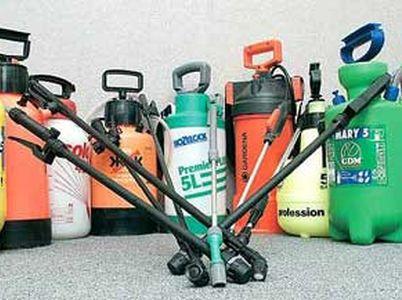 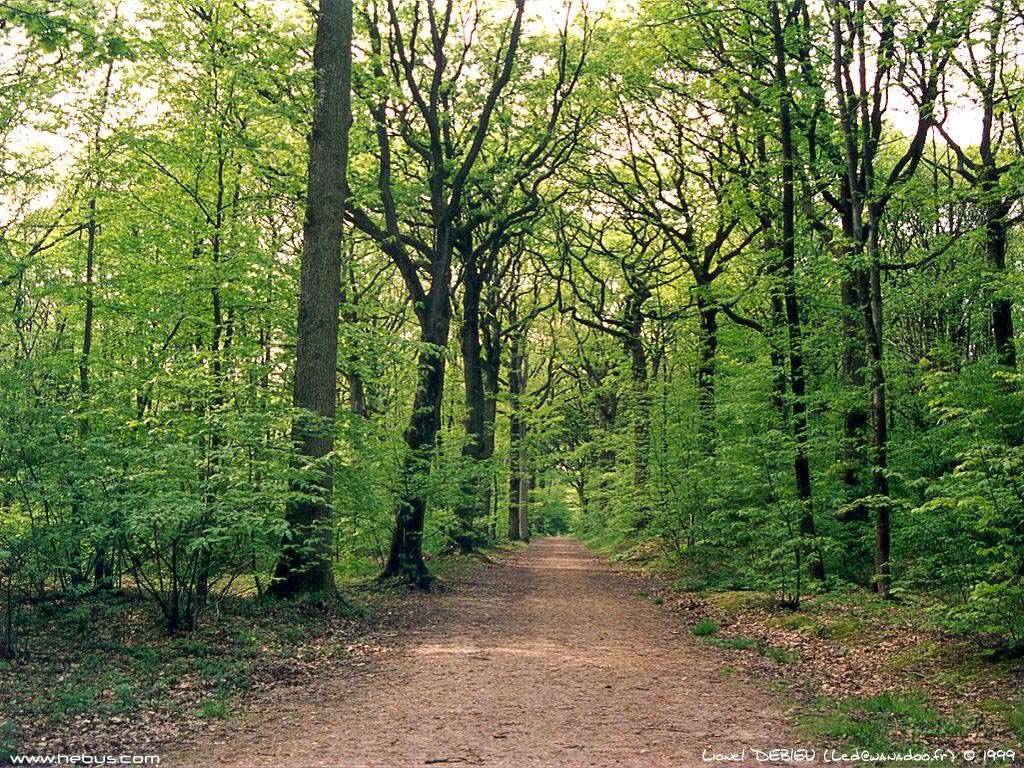 Наслідки
Загибель диких тварин при обробці полів пестицидами; 
Масове розмноження шкідників після застосування пестицидів; 
Поява шкідників, стійких до пестицидів.
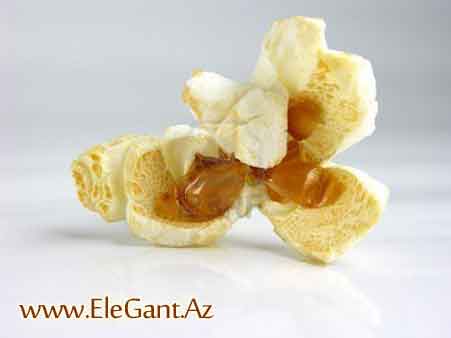 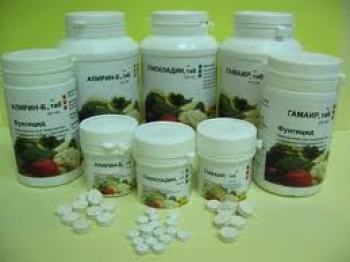 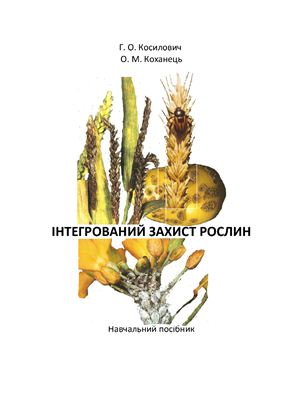 Інтегрований захист рослин - 
                                              

     раціональна, динамічна система захисту рослин від 

     шкідливих організмів, що поєднує використання природних 

     регултруют факторів середовища з диференційованим 

     застосуванням на основі порогів шкодочинності комплексу 

     ефективних методів, що задовольняють екологічним та 

     економічним вимогам.
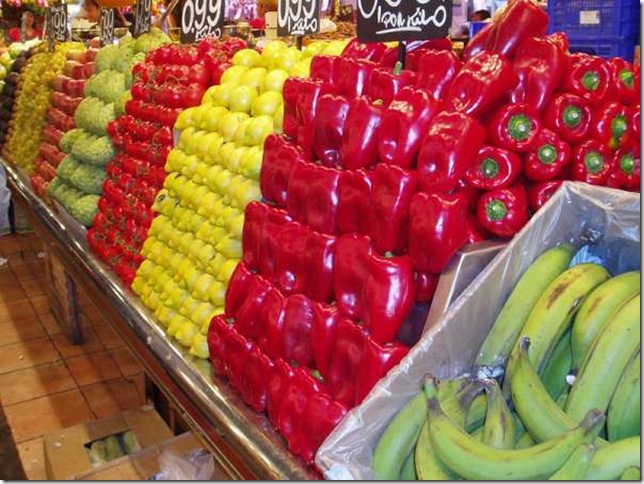 Жива природа - це не пасивний об'єкт нашого впливу, вона відповідає на нього активної пристосувальної реакцією. Цим пояснюється поява шкідників, стійких до пестицидів, причому їх кількість збільшується.
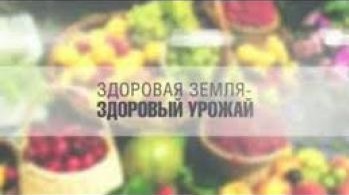 Методи боротьби з пестицидами
Карантинний - комплекс заходів , що дозволяє попередити поширення найбільш небезпечних шкідників.
Селекційний - виведення сортів рослин і порід тварин , стійких до хвороб і шкідливих комах .
Агротехнічний - прийоми обробки грунту , введення сівозмін , дотримання строку посівів і технології збирання та наукових рекомендацій застосування пестицидів.
Хімічний - створення нових пестицидів з високою вибірковістю дії і великою швидкістю розпаду .
Фізичний - боротьба з нічними комахами (оптичні пастки , лампи розжарювання) .
Біологічний - використання паразитів шкідників ; хижих і комахоїдних птахів і ссавців ; мікробів і вірусів ; синтетичних аналогів біологічно активних речовин.